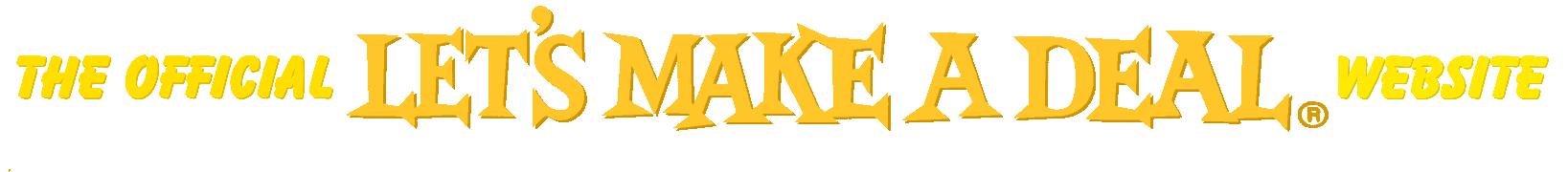 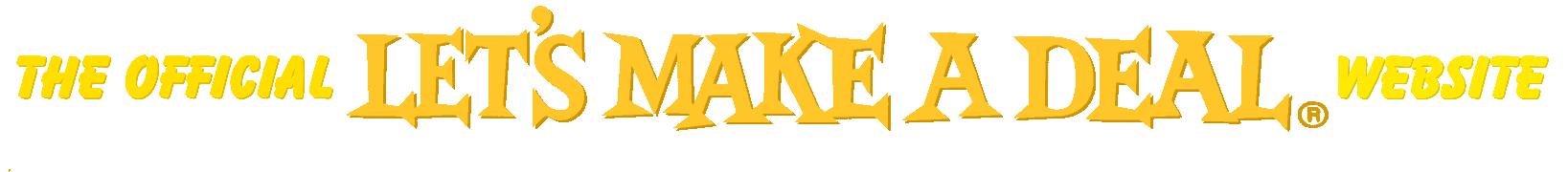 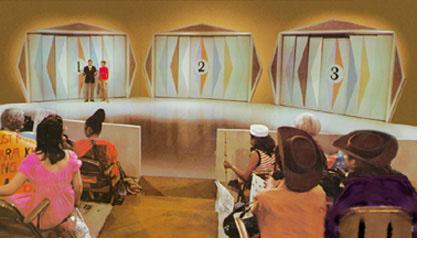 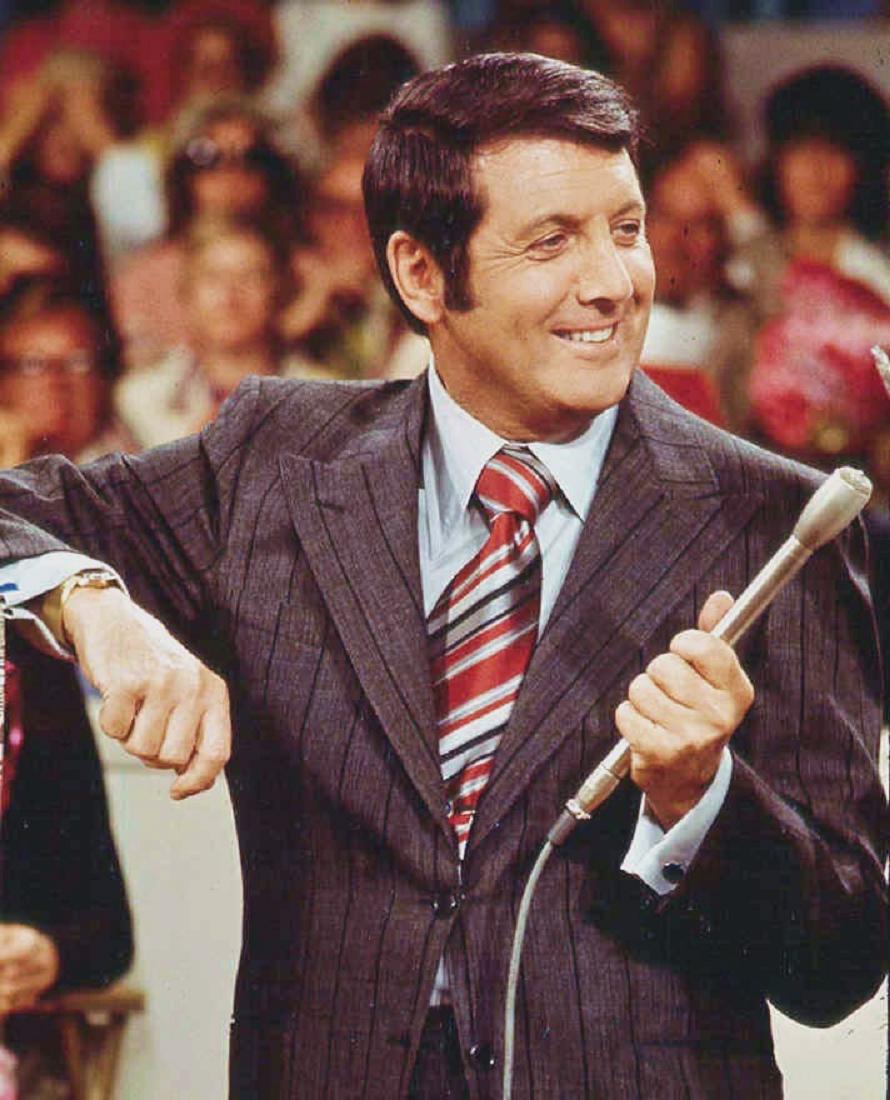 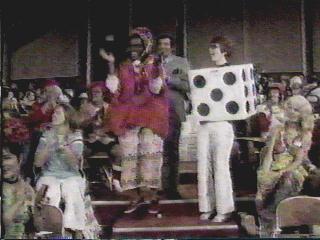 Let’s Win a Lollipop!
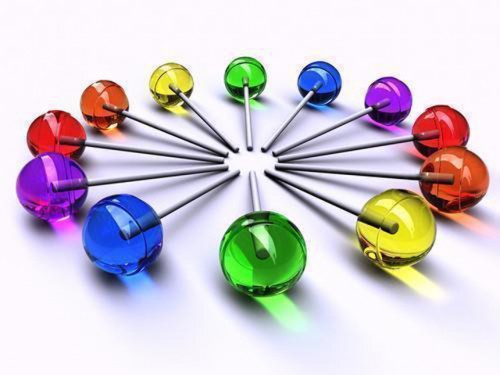 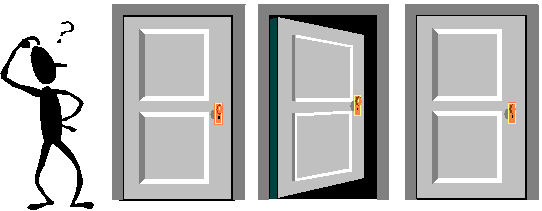 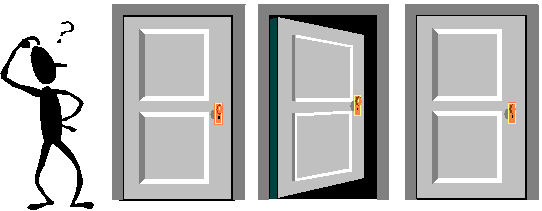 Don’t buy it?
If you still don’t buy it
 (and that’s OK!)
consider the game revisited...
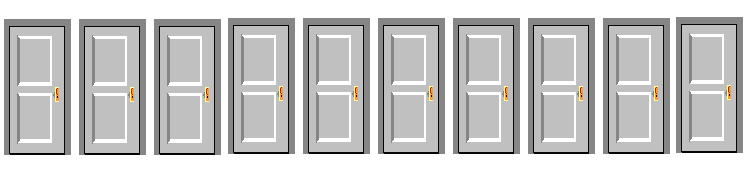 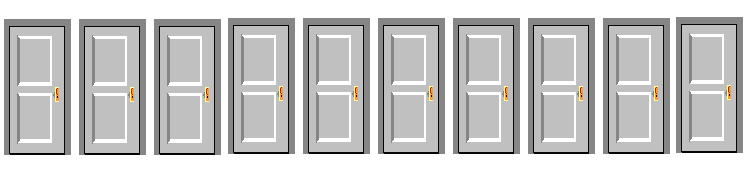 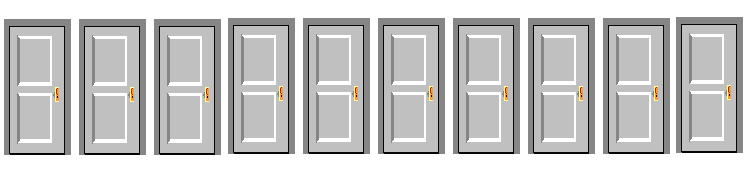 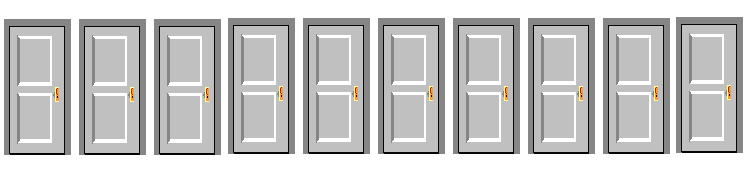 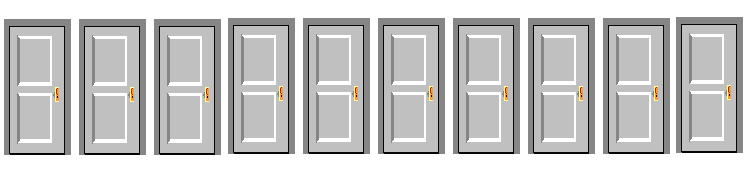 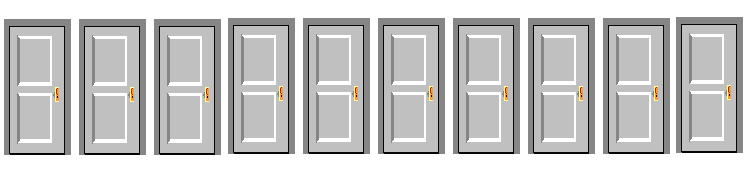 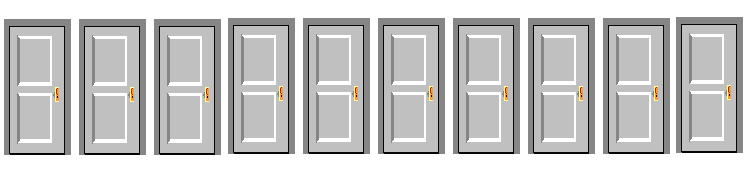 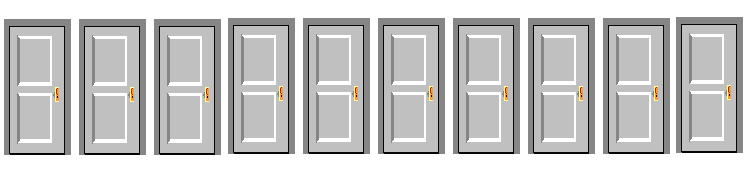 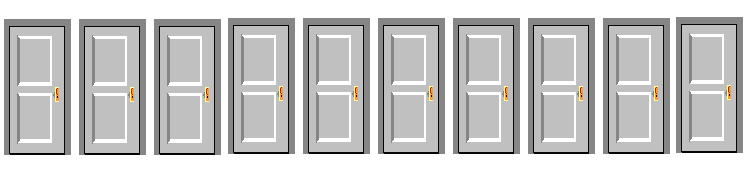 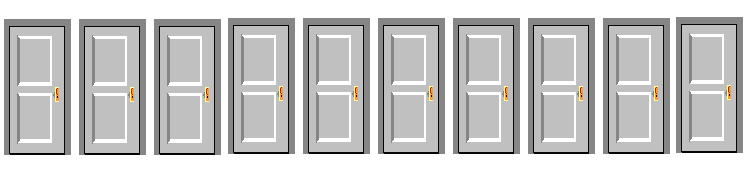 Suppose you pick door #5 (WLOG)...and Monty does this:
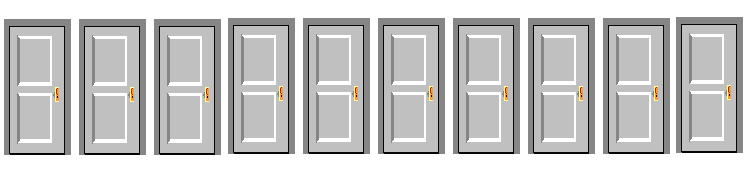 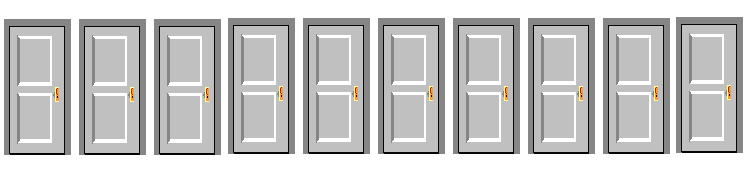 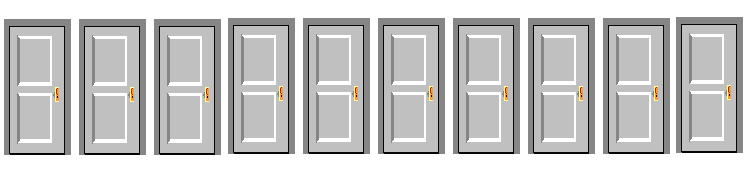 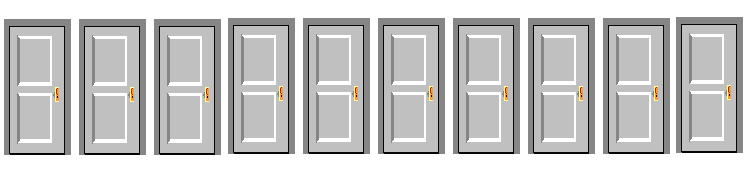 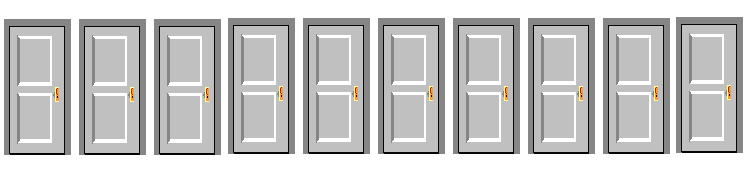 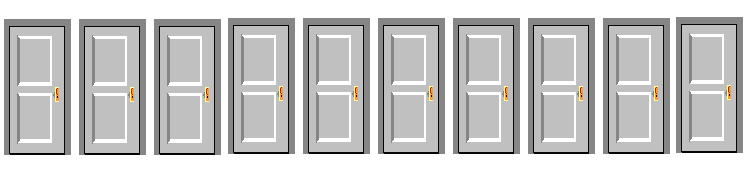 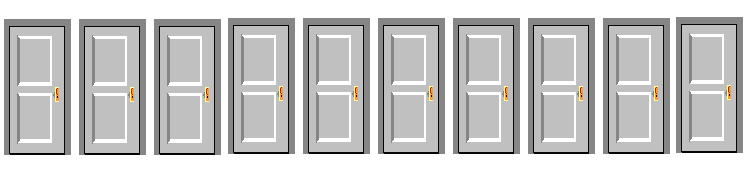 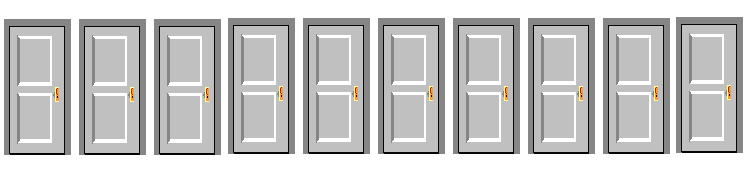 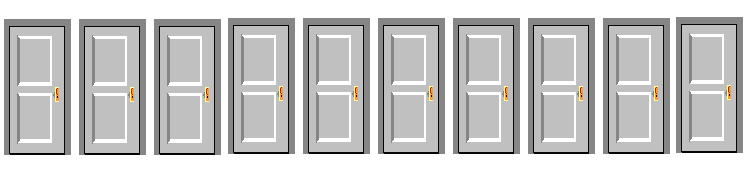 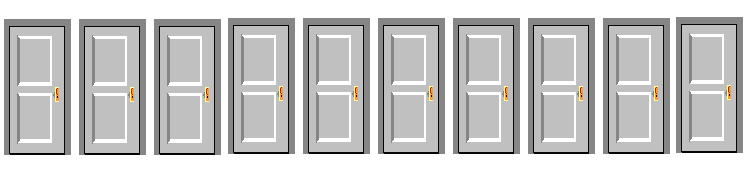 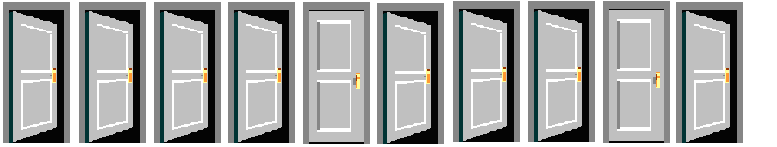 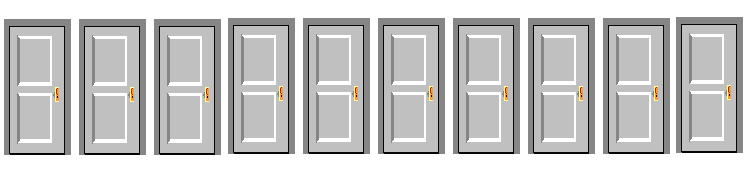 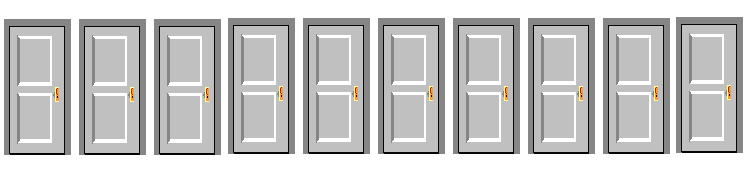 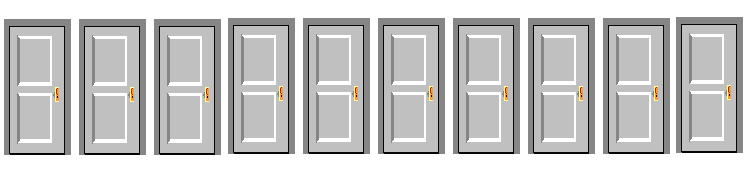 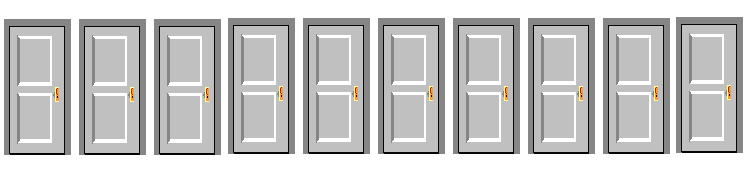 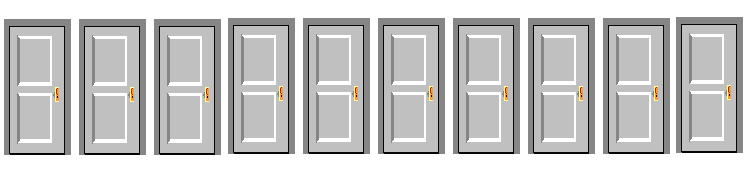 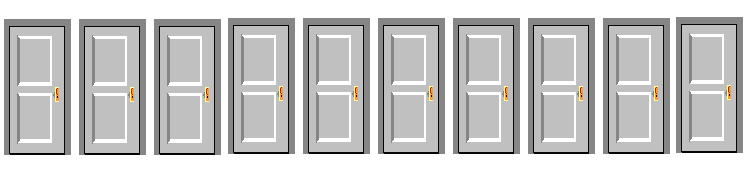 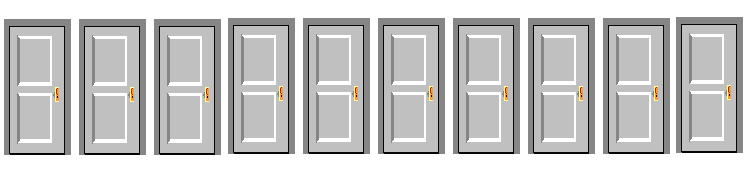 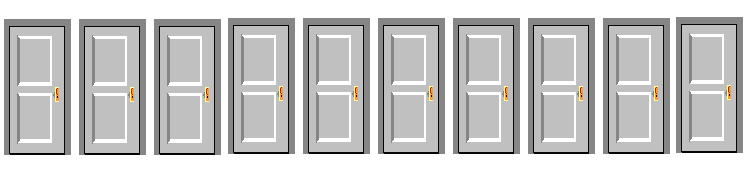 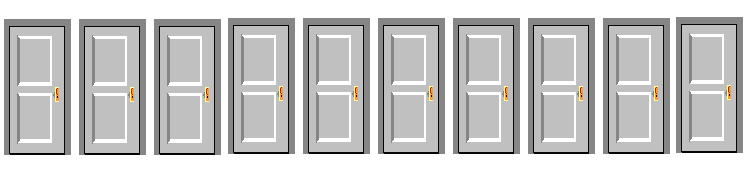 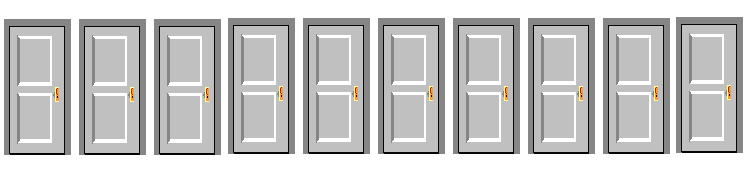 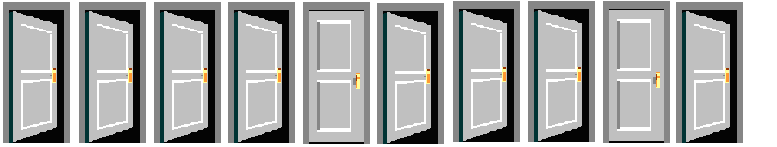 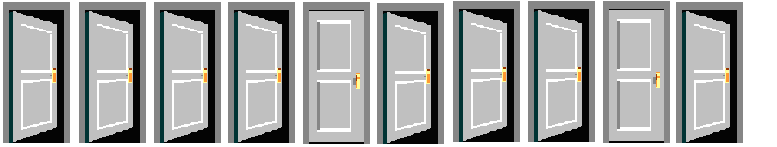 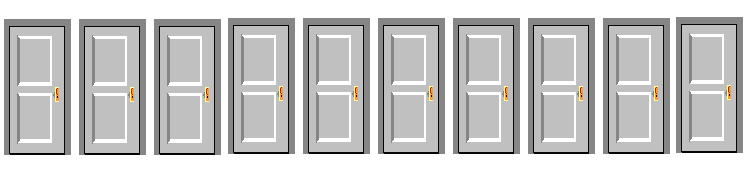 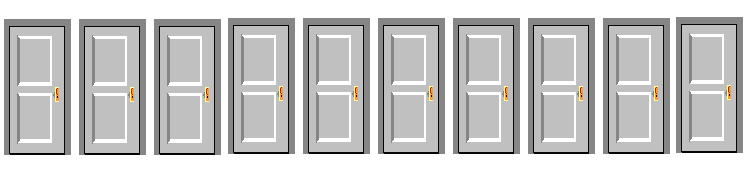 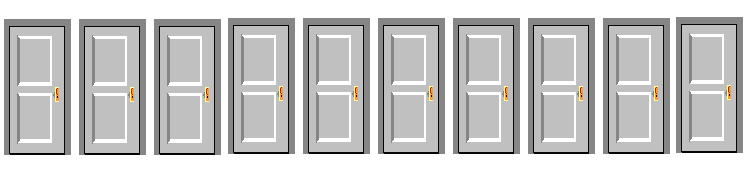 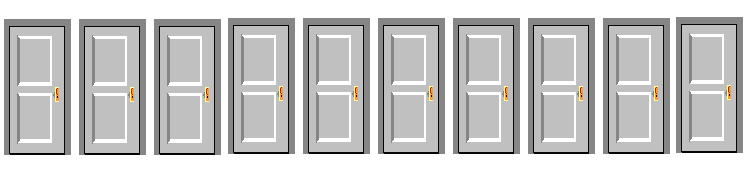 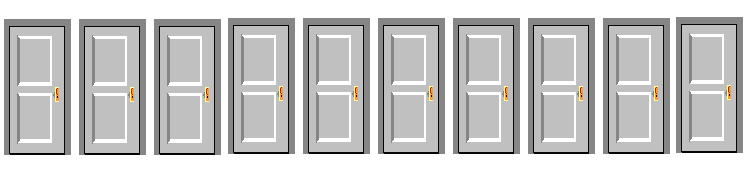 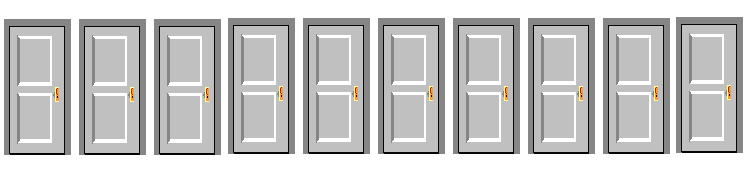 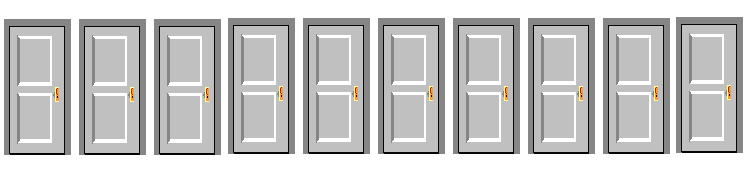 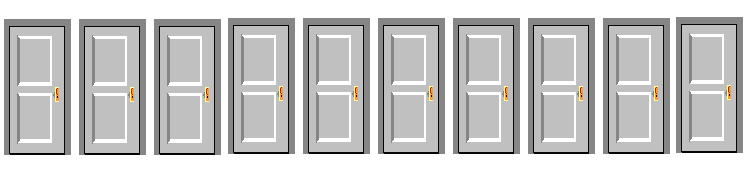 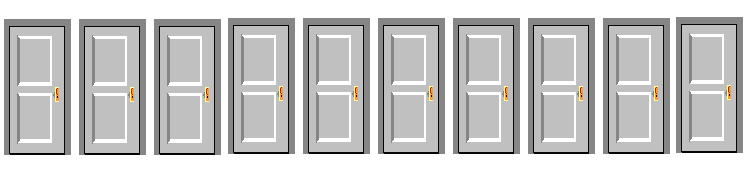 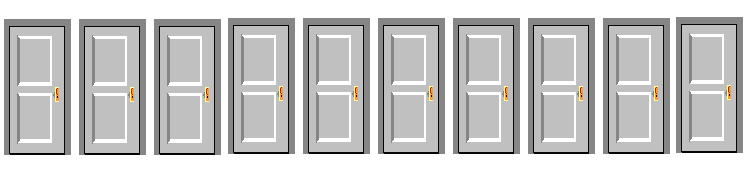 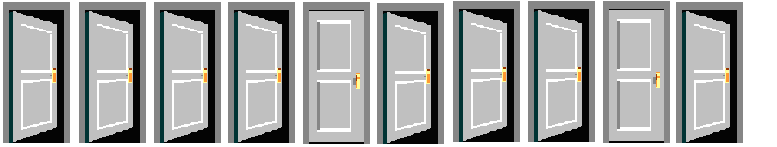 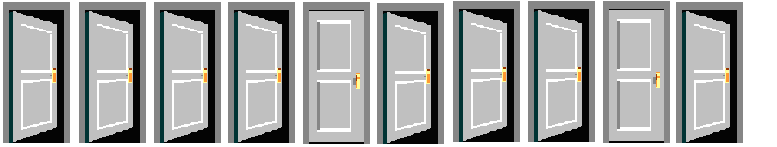 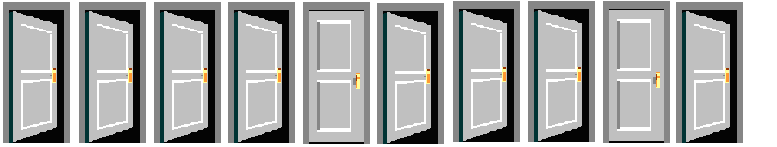 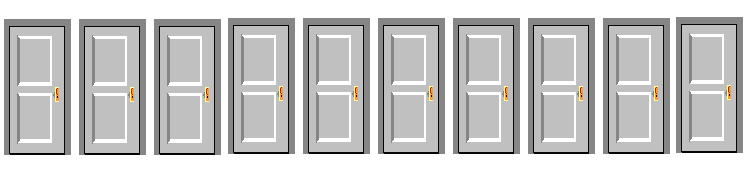 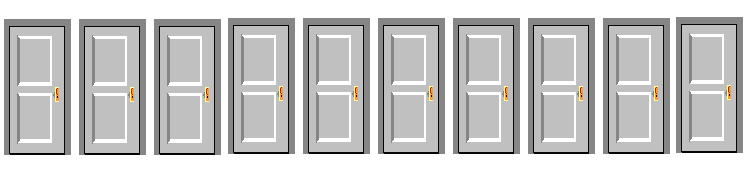 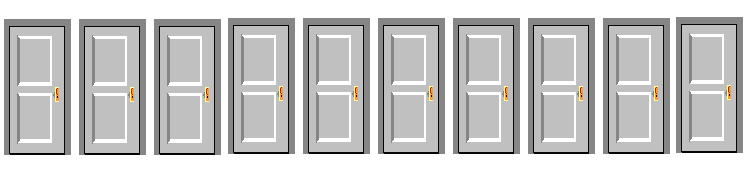 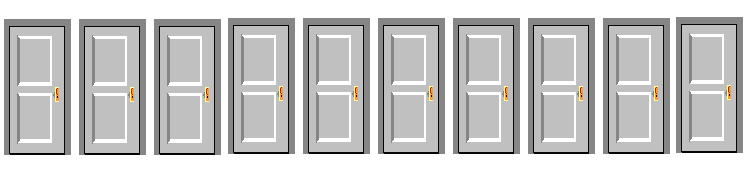 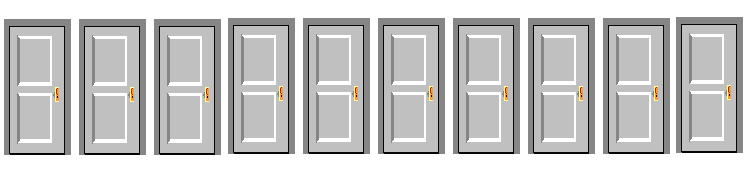 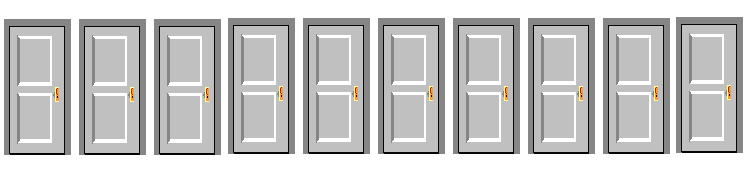 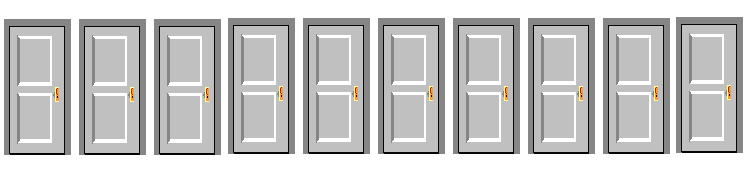 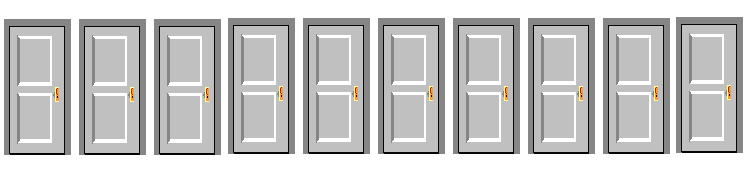 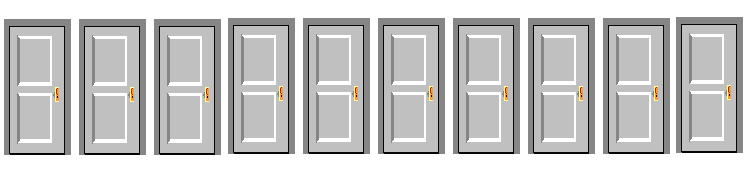 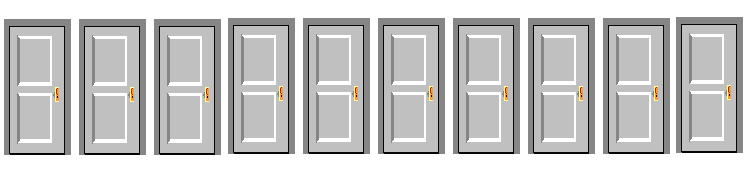 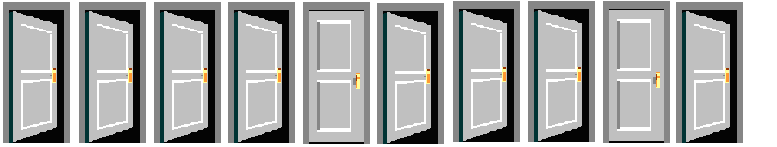 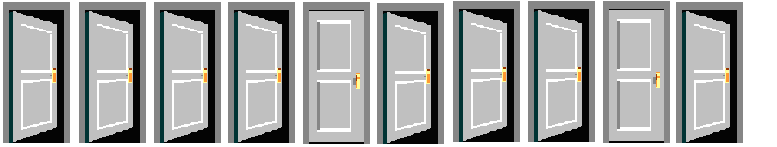 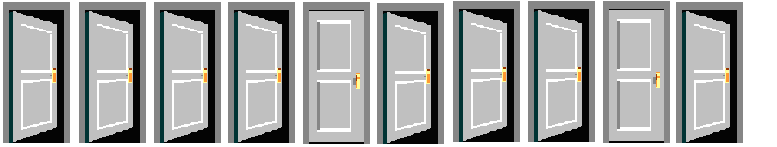 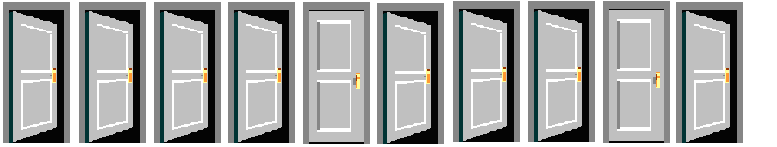 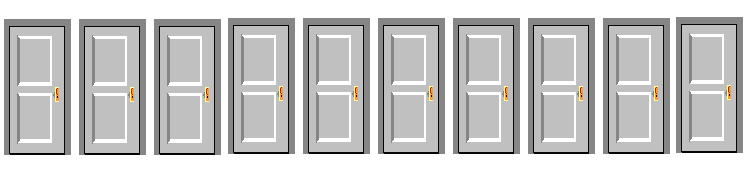 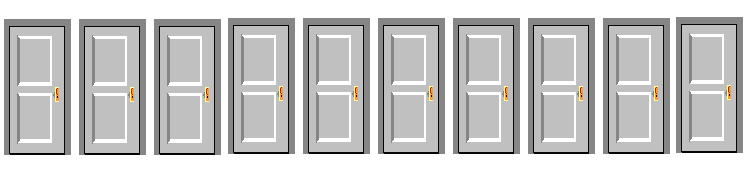 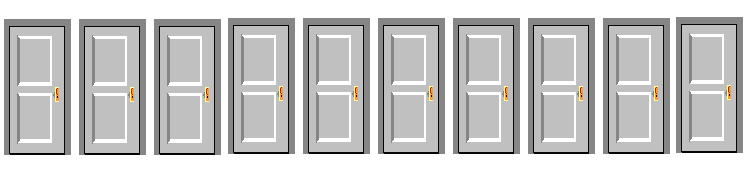 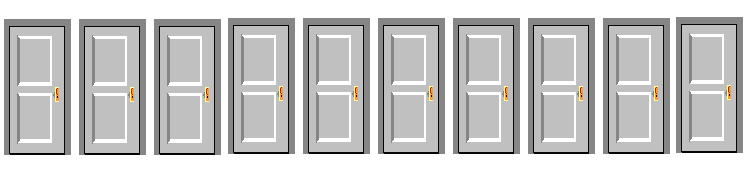 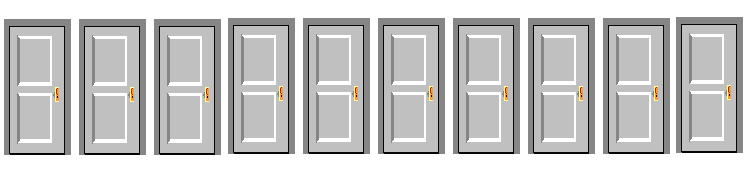 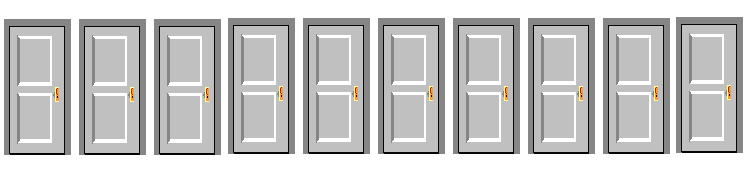 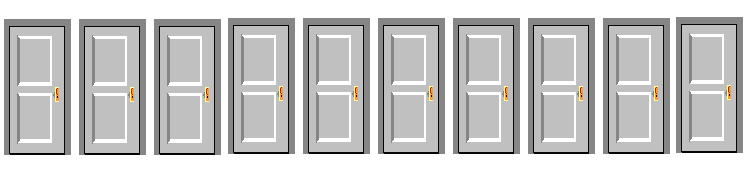 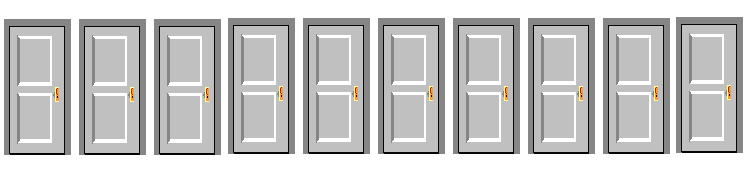 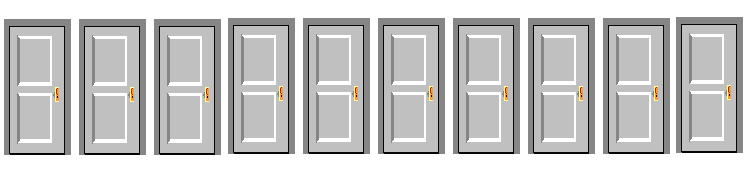 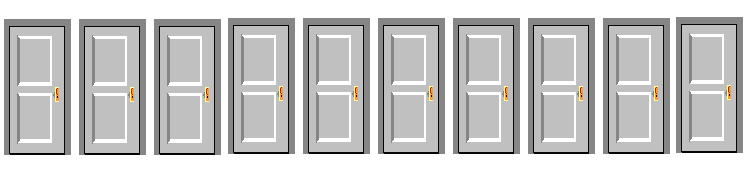 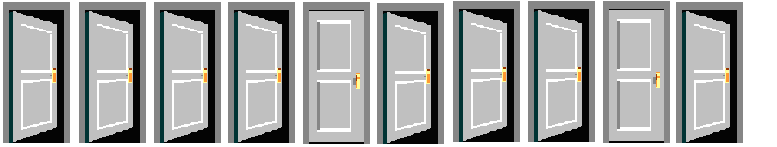 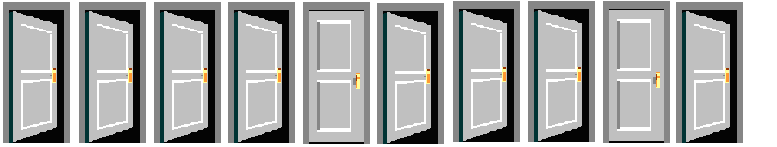 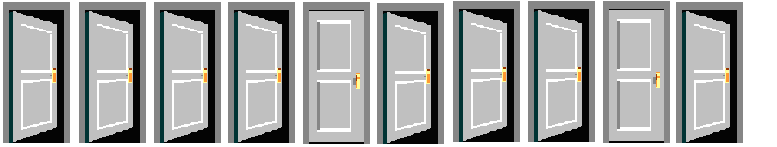 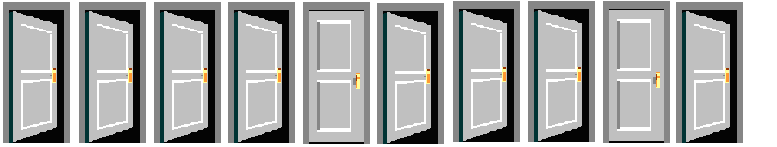 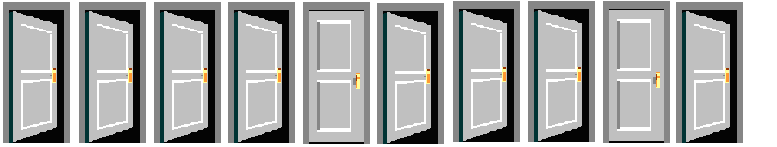 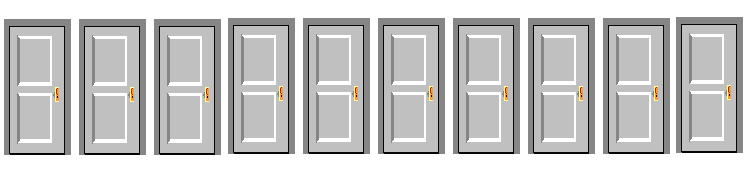 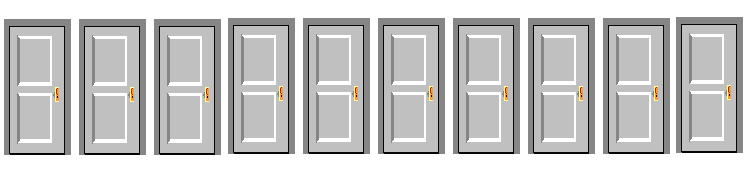 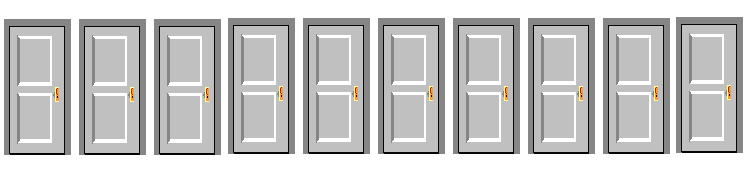 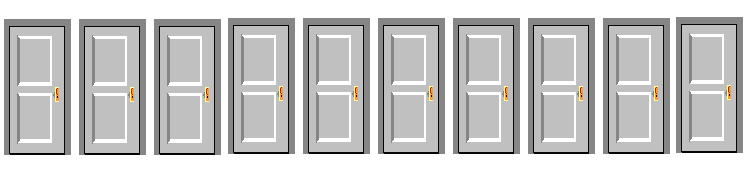 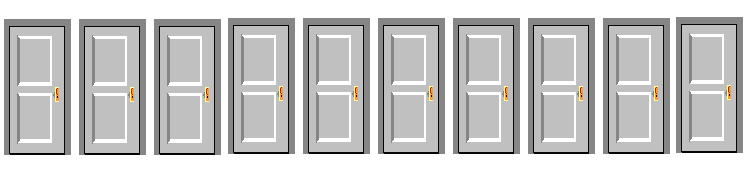 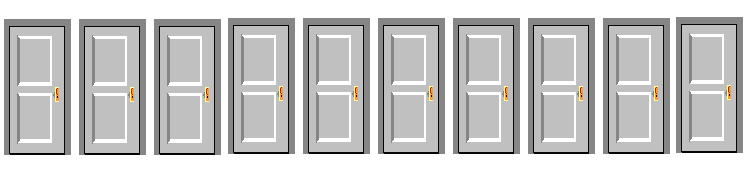 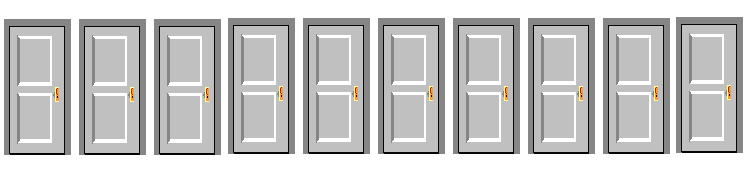 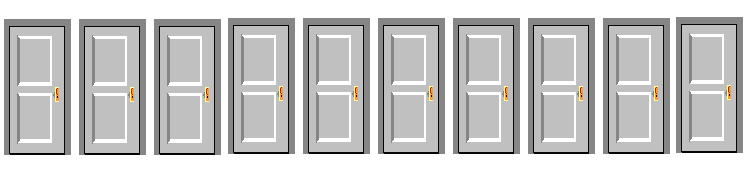 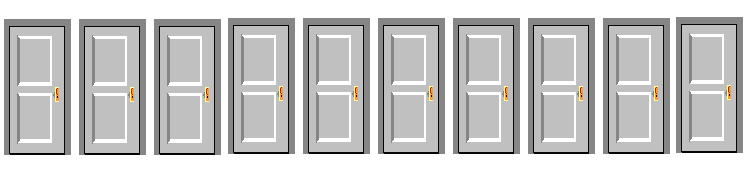 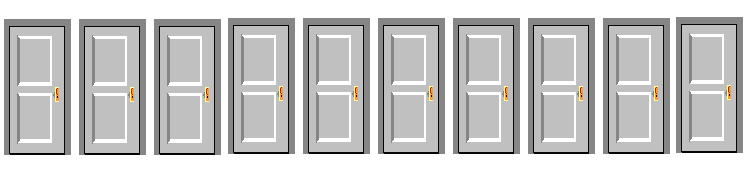 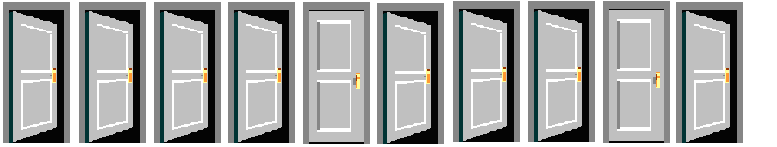 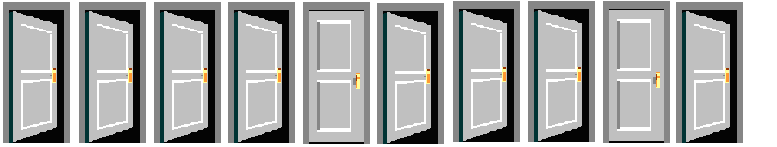 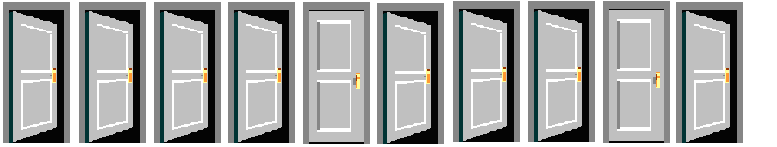 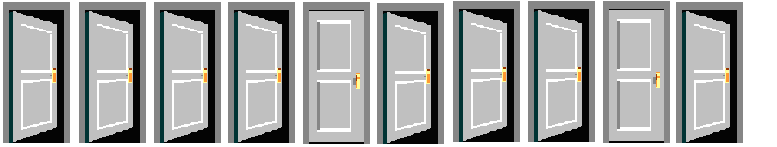 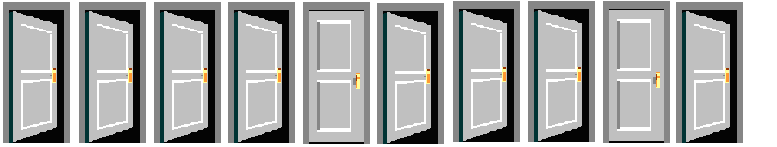 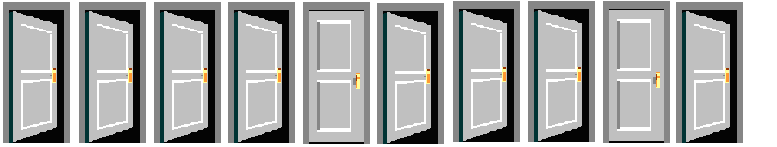 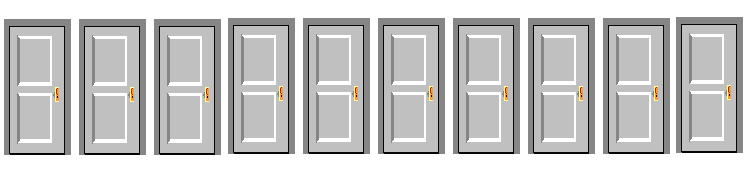 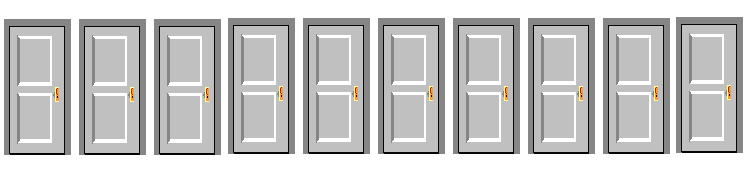 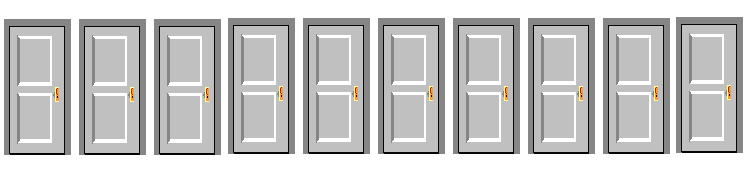 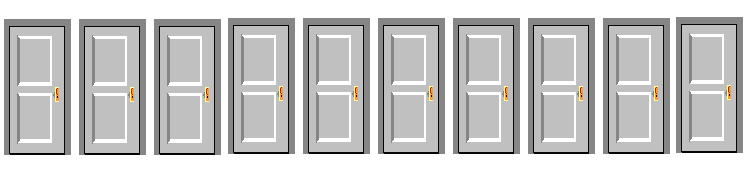 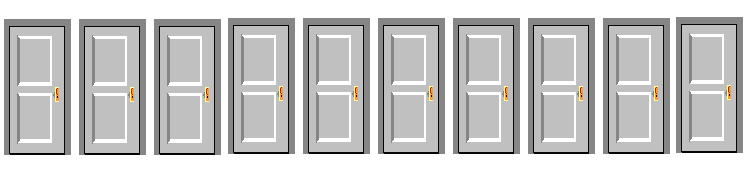 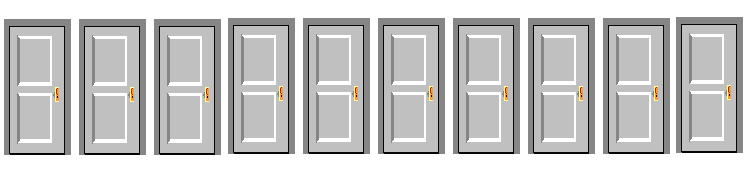 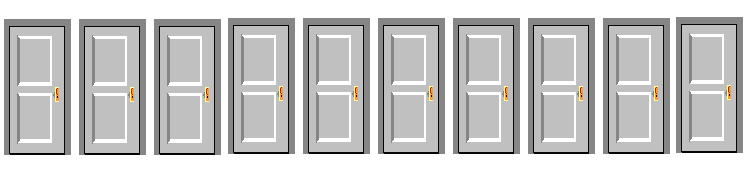 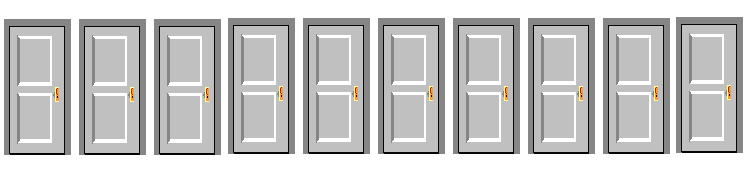 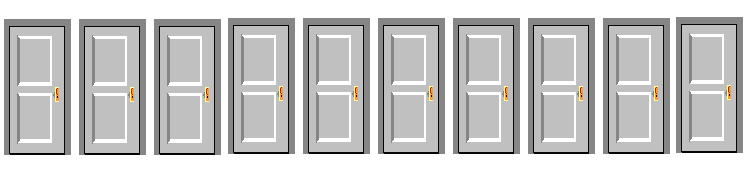 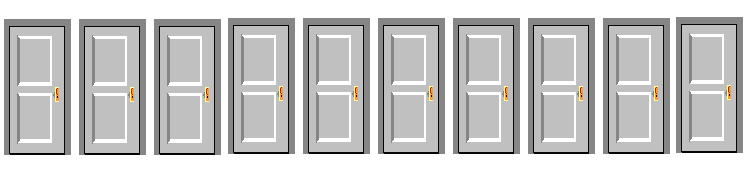 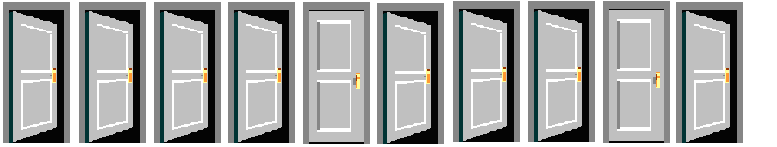 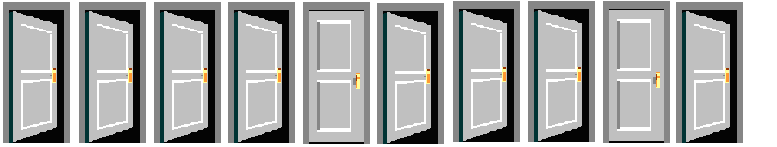 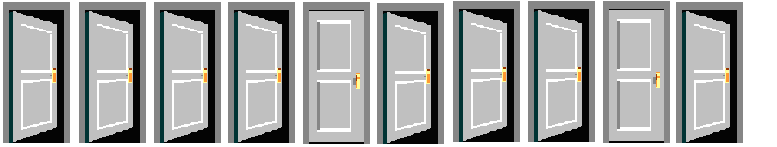 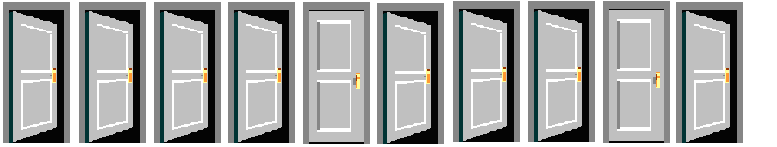 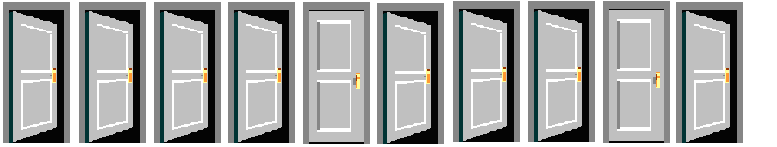 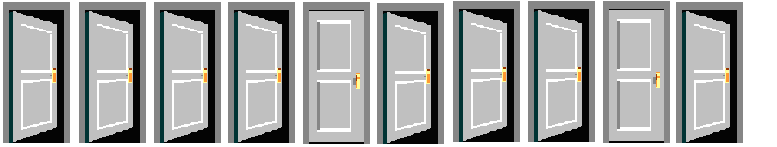 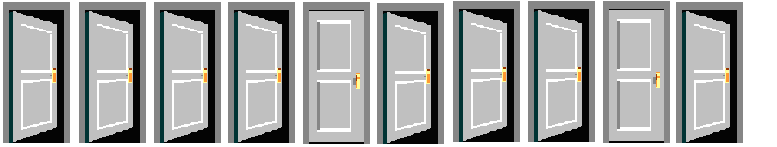 Would you switch now?
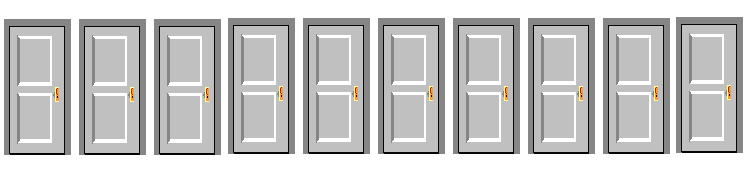 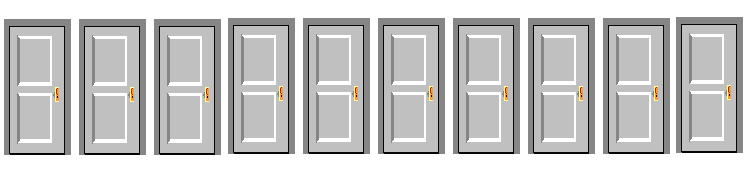 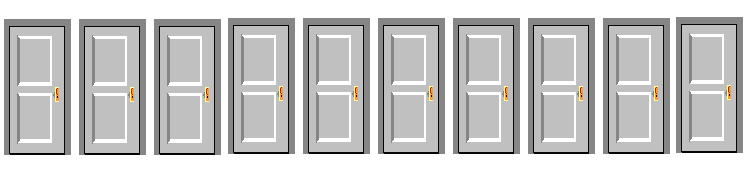 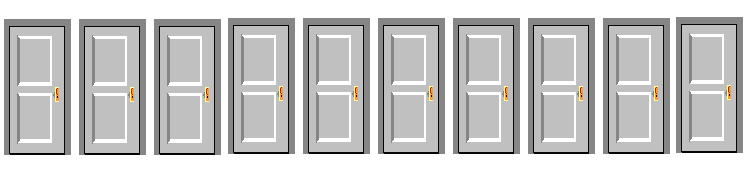 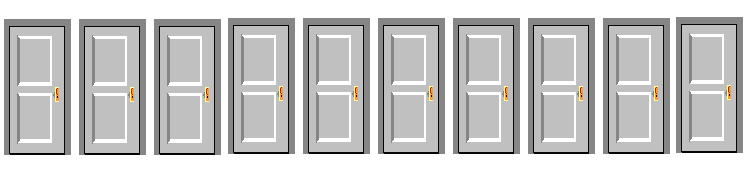 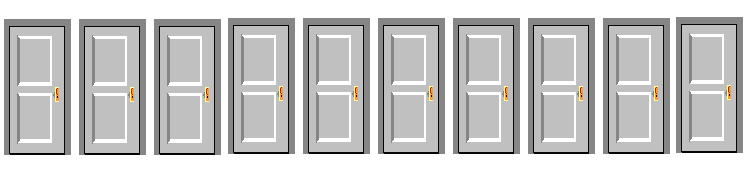 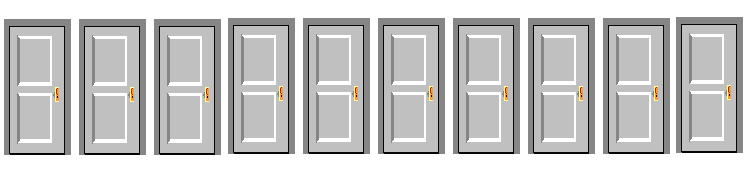 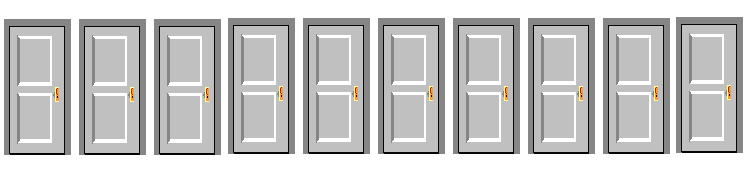 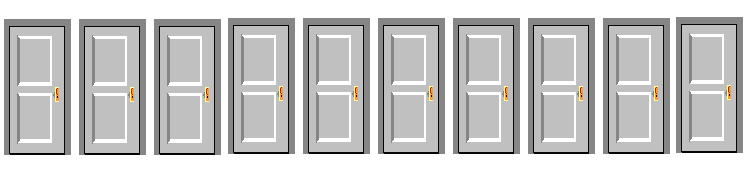 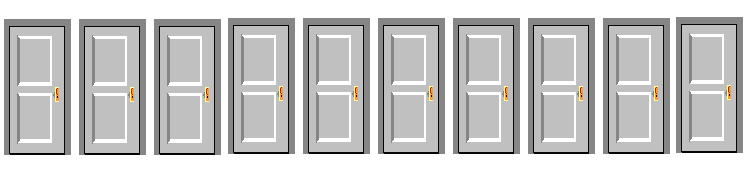 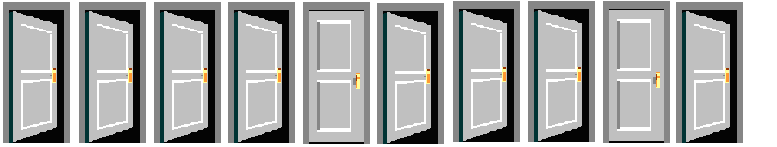 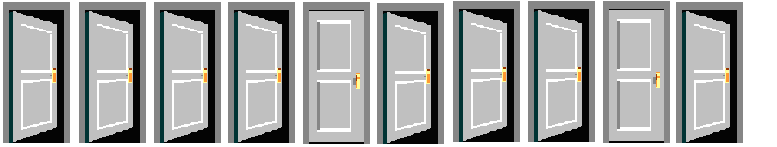 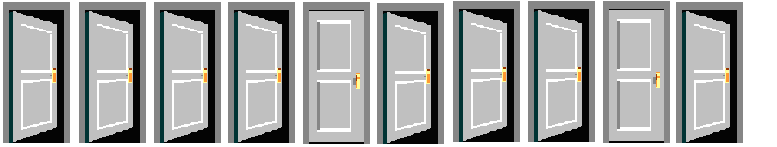 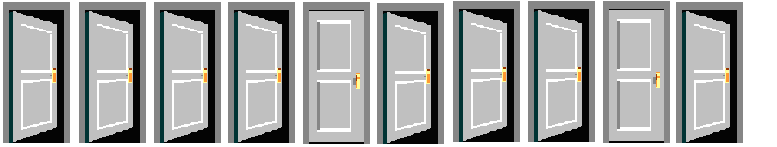 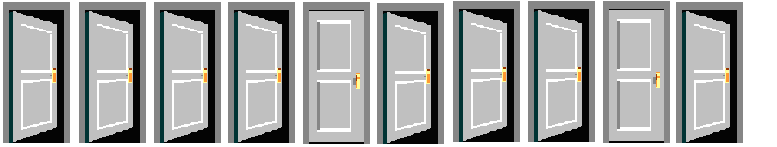 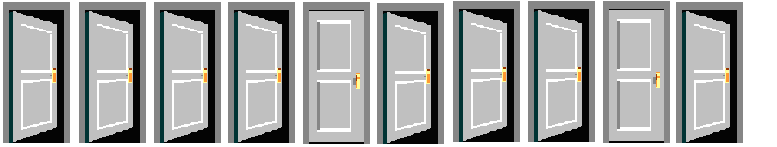 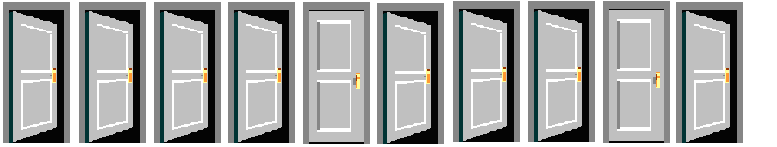 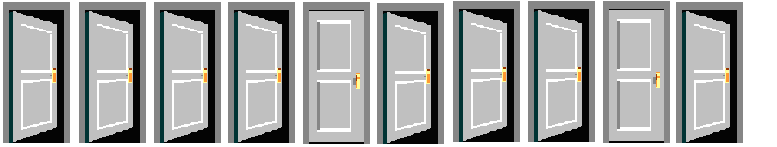 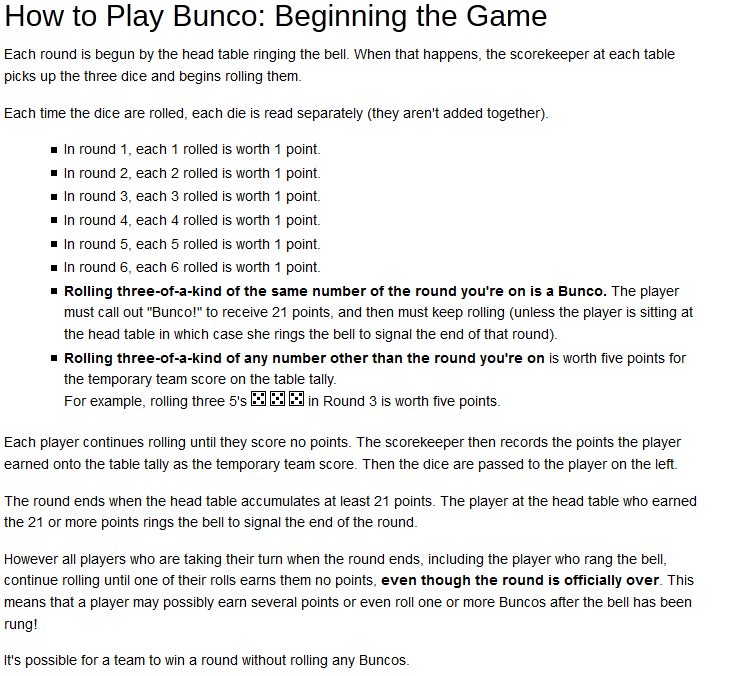